מעגל הלמידה ועקרונות תכנון שיעור מיטבי
מעגל הלמידה ועקרונות תכנון שיעור מיטבי
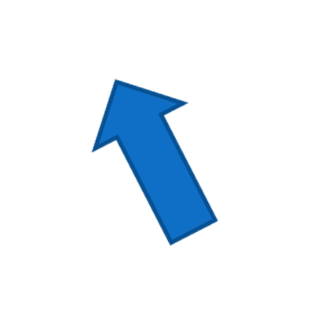 1- גירוי/טריגר
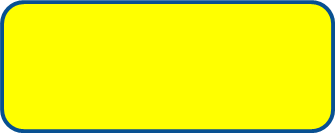 5- סיכום סגירה והערכה
חיבור קצר לידע קודם  
         2- הקנייה
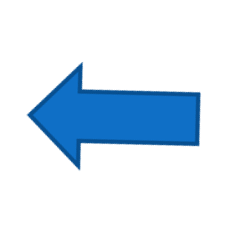 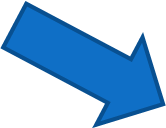 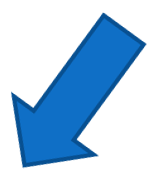 3- התנסות והמשגה
4- יישום והטמעה
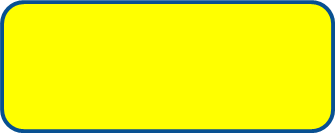 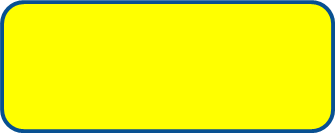 עקרונות השיעור המיטבי
1. אמל"י - אני מה יוצא לי מזה...
2. פחות מע"מ - פחות מורה עומד ומדבר.
3. להחליף פעילות כל ח"י דקות
עקרונות השיעור המיטבי - המשך...
4. התייחסות להטרוגניות, לשונות התלמידים, לסגנונות הלמידה.

5. איכות הלמידה עולה כאשר הלומד מעורב בתהליך  - (75% ).
עקרונות השיעור המיטבי - המשך...
6. מעורבות תגדיל את check in -לומד נמצא, ותקטין את check  out  - לומד איננו.
7. שימוש בעזרים חזותיים -מסיבות הישרדותית גדול כוחה של תמונה ולקיומה יש אפקטיביות עודפת.
עקרונות השיעור המיטבי - המשך...
8. לגוון, להיות יצרתי.

9. יצרת מתח מאוזן בין מאמץ לסקרנות. (לא קשה מידי ולא קל מידי).
עקרונות השיעור המיטבי - המשך...
10. סיוע בתהליכי הזיכרון :
 רא"ש: 
    רכישה (שלב ההקניה).
   אחסון (תרגול יישום והטעמה).
   שליפה (שלב סגירה).